Leaf symptoms – write the name of the possible cause under the image
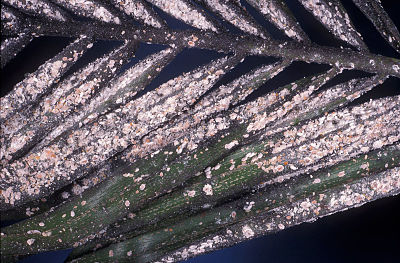 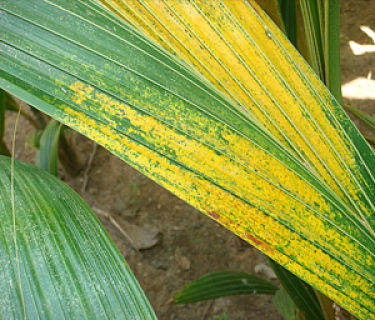 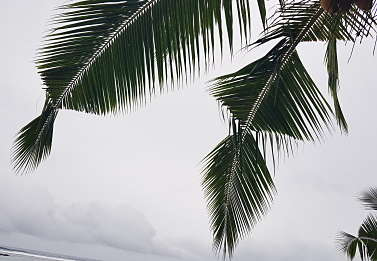 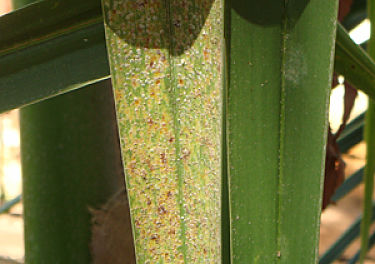 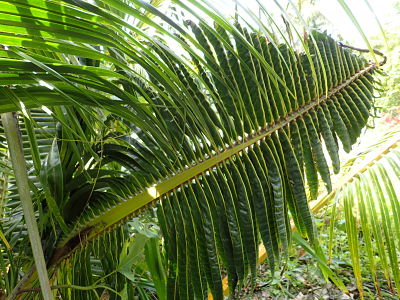 1.		     2.		       3.		        4.		               5.
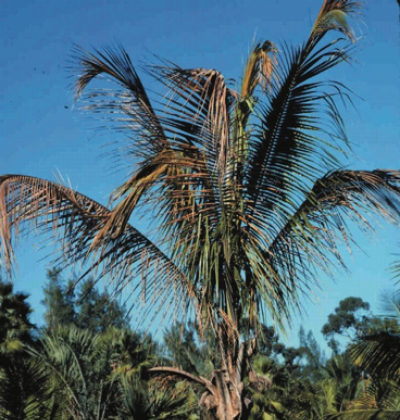 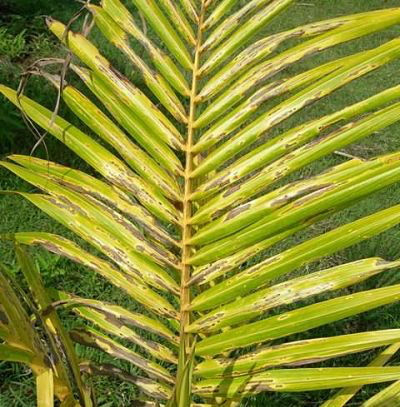 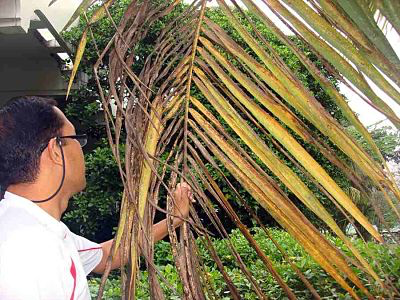 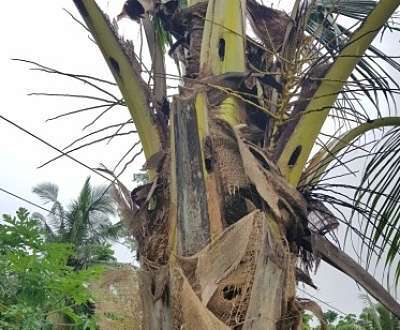 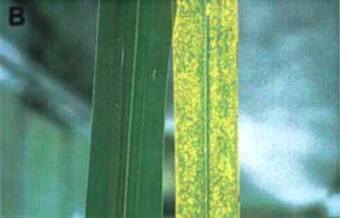 6.		7.		     8.		  9.		                10.
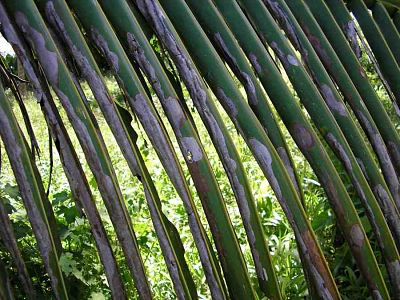 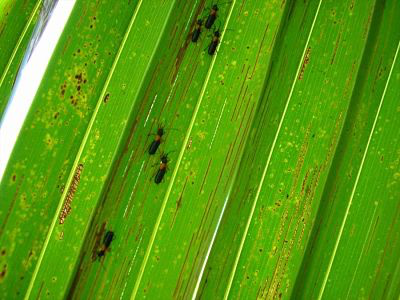 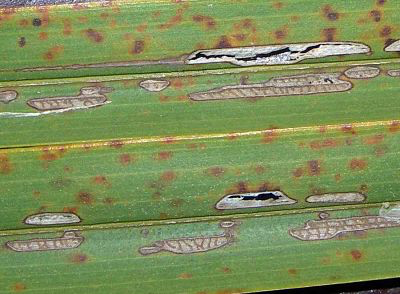 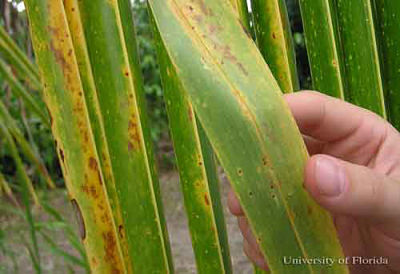 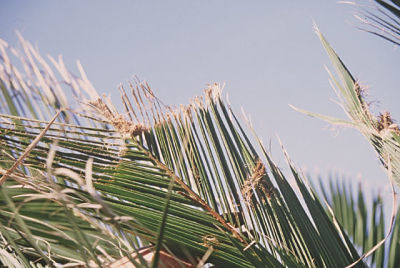 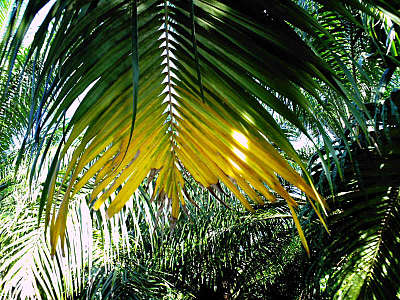 11.	         12.		  13.	            14.		   15.			16.
[Speaker Notes: LEAF SYMPTOMS]
Crown symptoms – write the name of the possible cause under the image
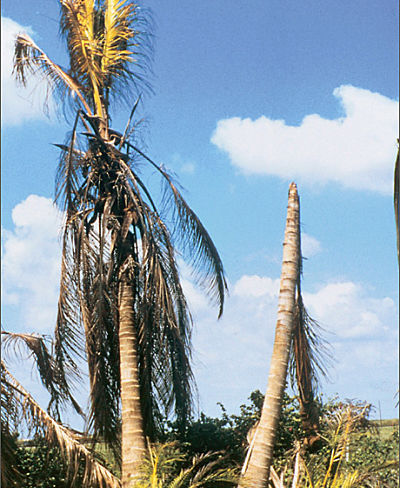 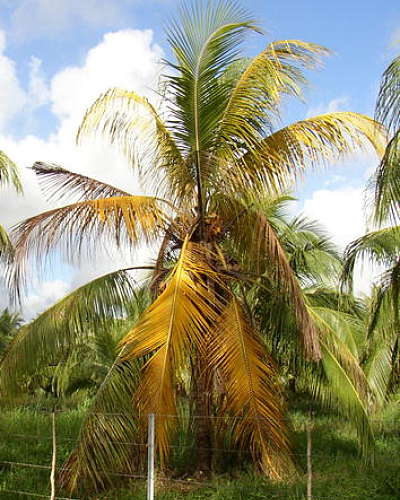 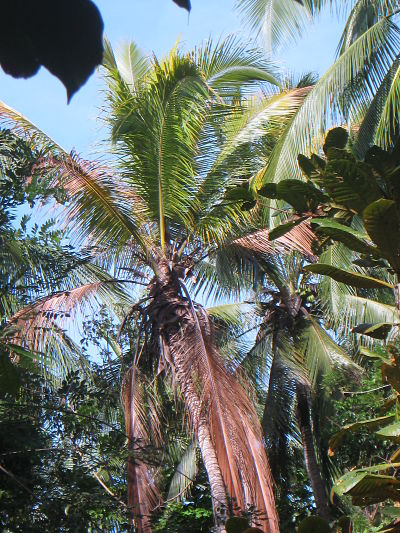 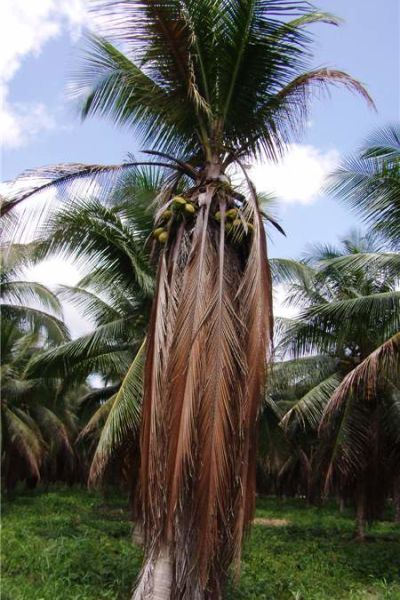 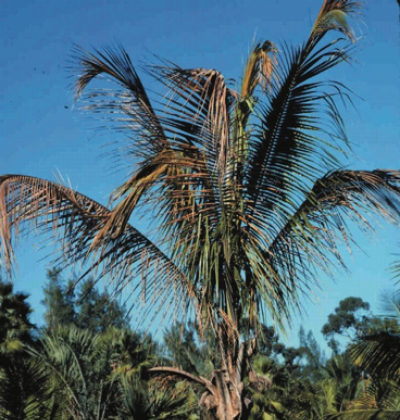 1.		  2.		      3.		        4.		      5.
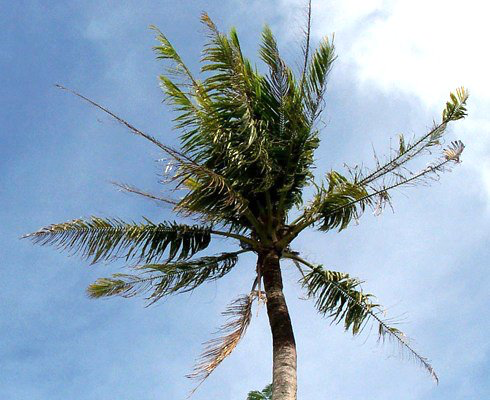 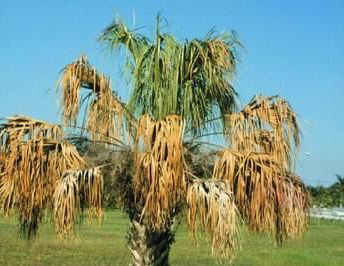 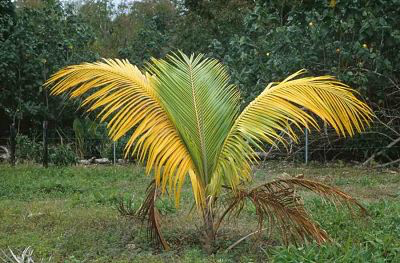 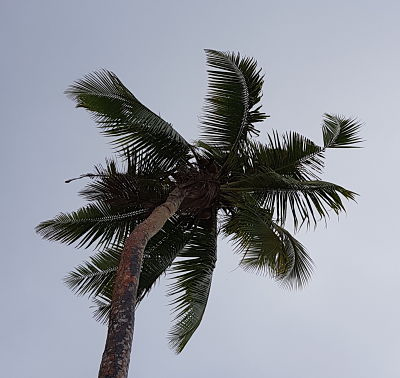 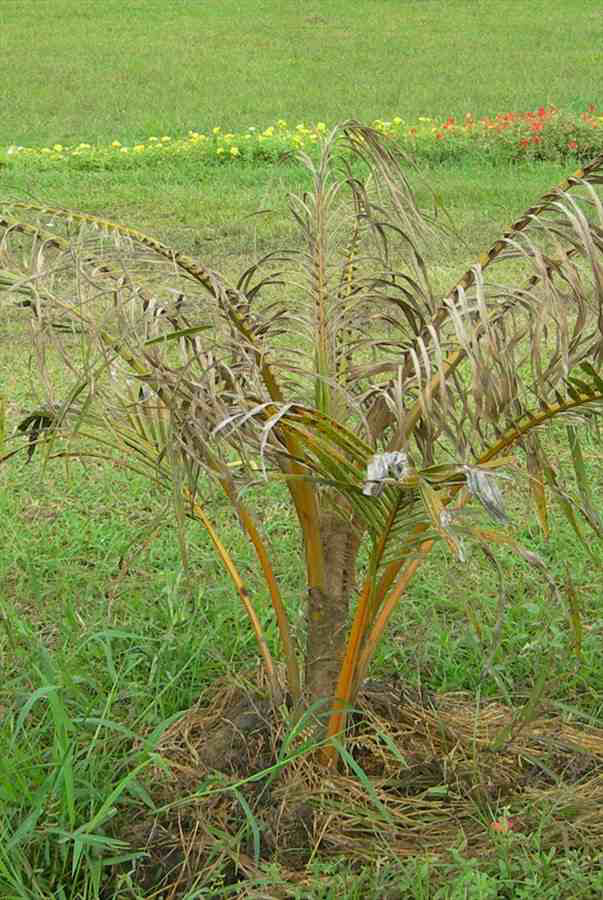 6.		     7.		            8.		  	       9.		      10.
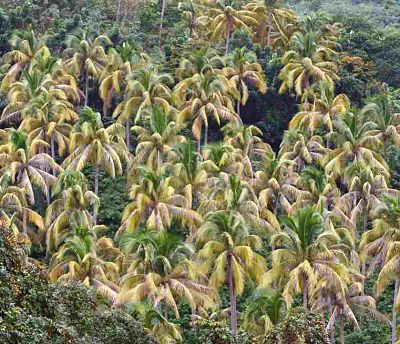 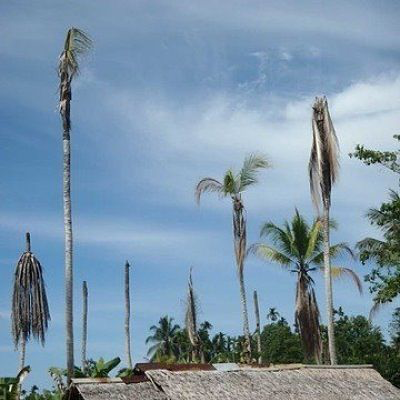 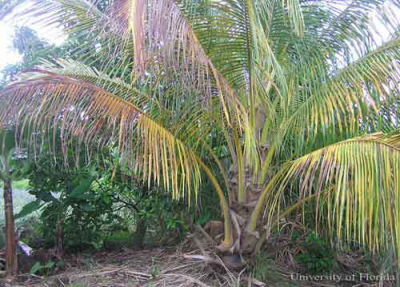 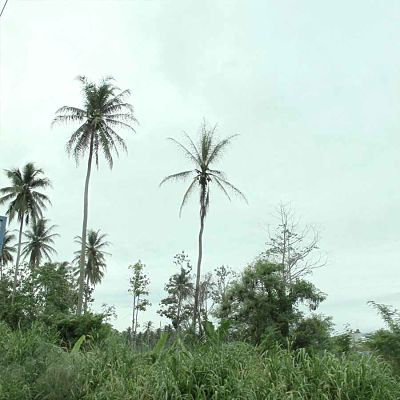 11.		              12.		  13.	        		       14.
[Speaker Notes: CROWN SYMPTOMS]
Nut symptoms – write the name of the possible cause under the image
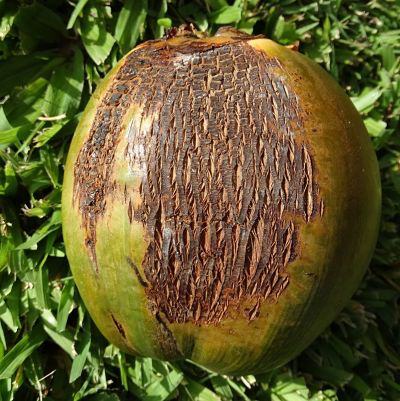 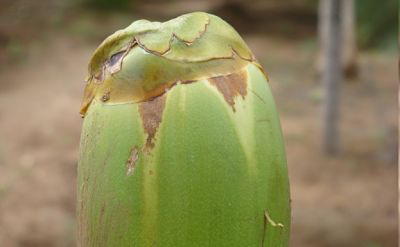 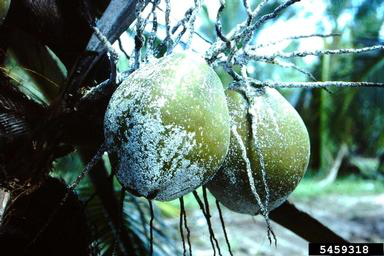 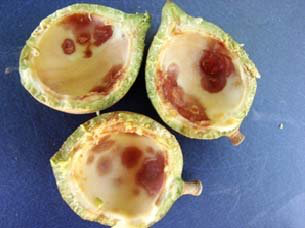 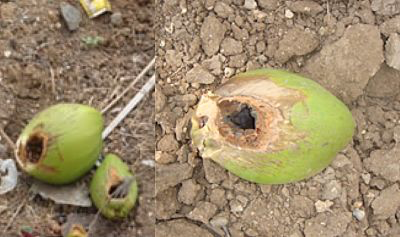 1.	            2.		       3.		             4.		             5.
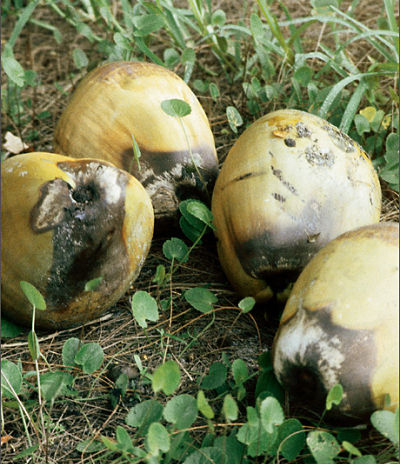 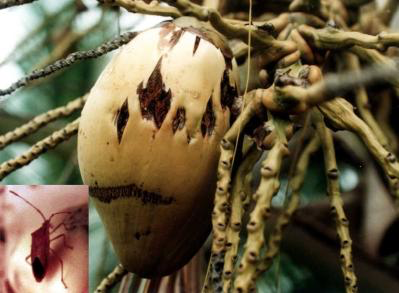 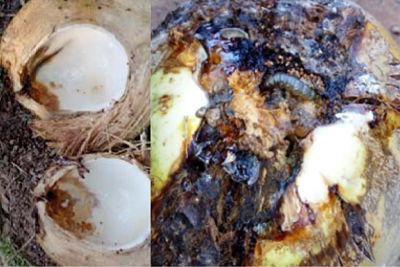 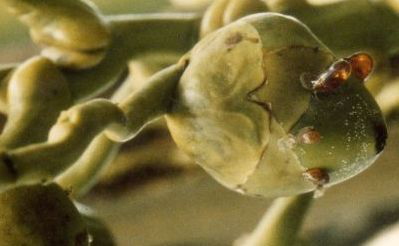 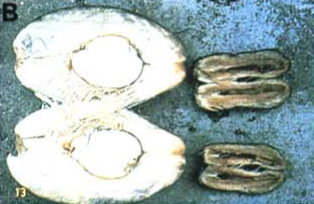 6.	              7.		 	     8.			         9.	                10.
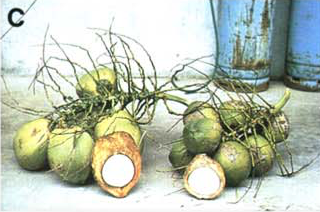 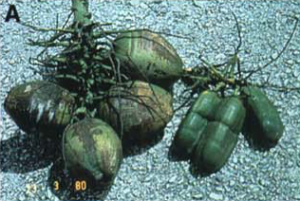 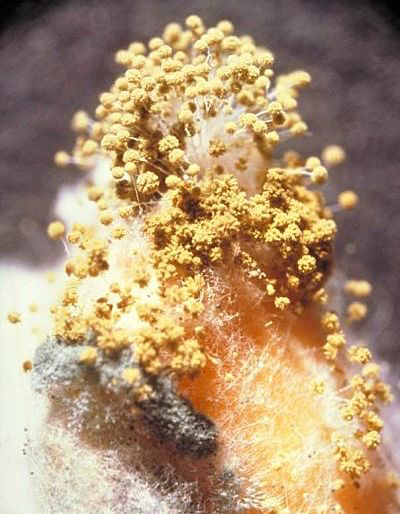 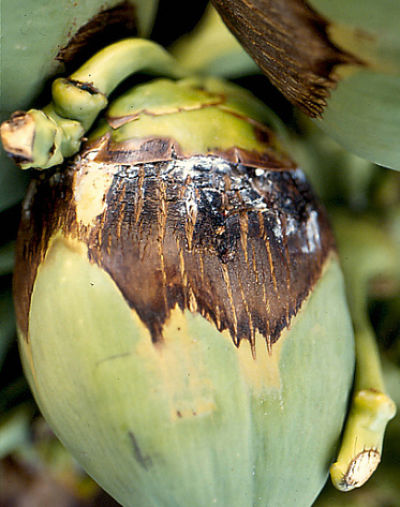 11.	         		         12.		  		   13.	            	14.
[Speaker Notes: NUT SYMPTOMS]
Stem symptoms – write the name of the possible cause under the image
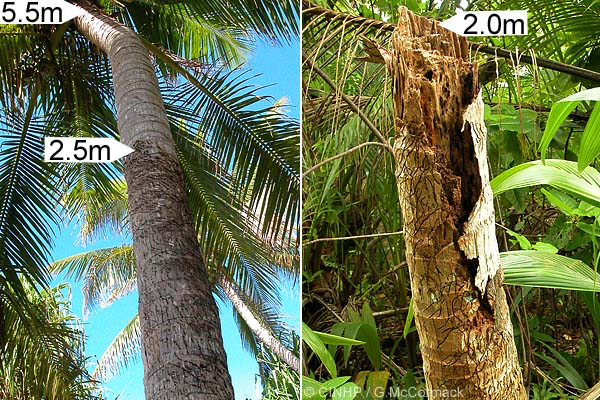 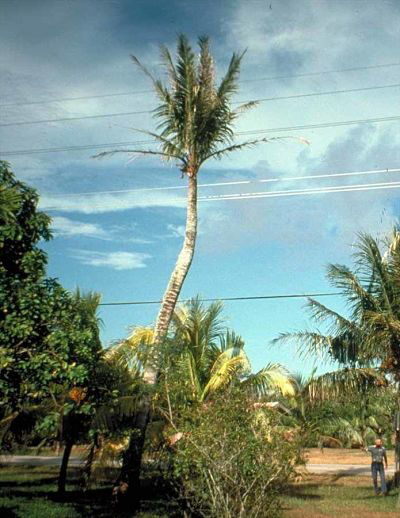 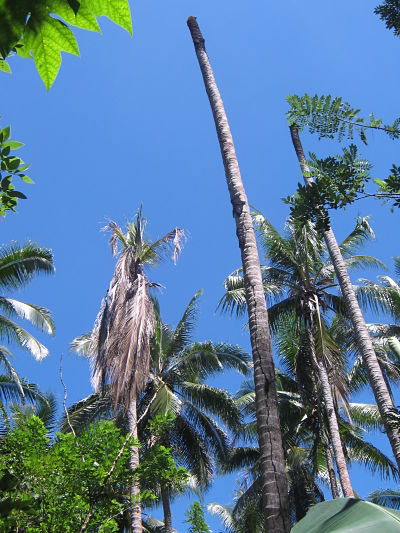 1.		     			 2.		                3.
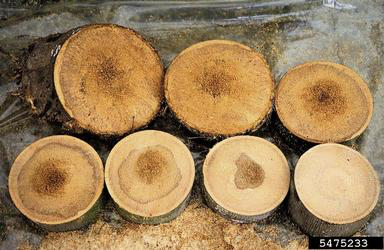 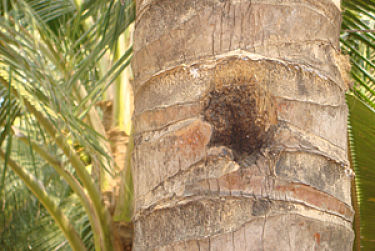 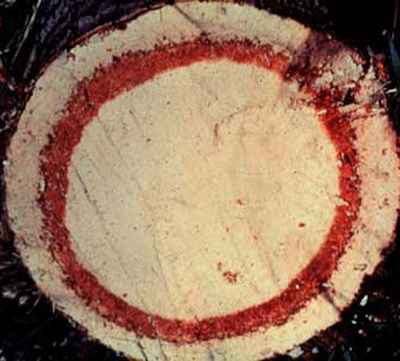 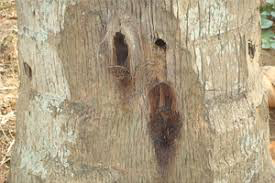 4.		                5.		     6		             7.
[Speaker Notes: STEM SYMPTOMS]
Insects – write the name of the possible cause under the image
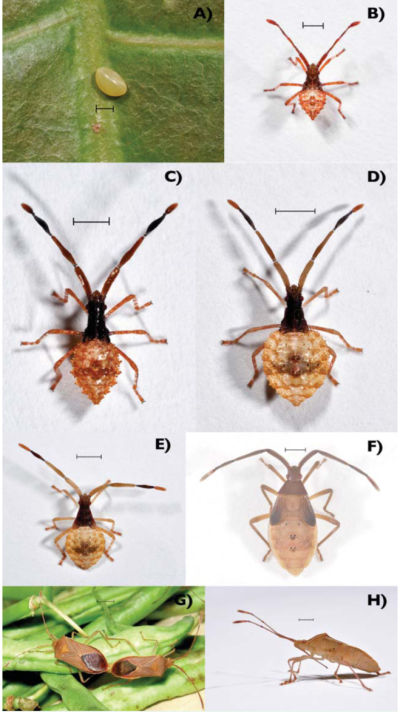 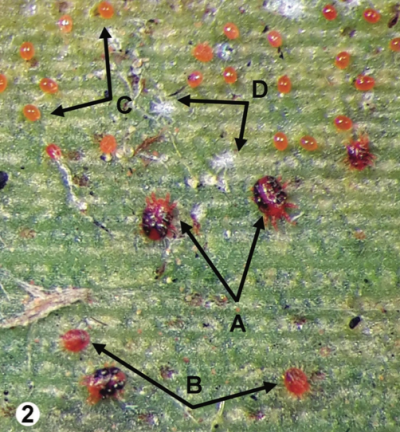 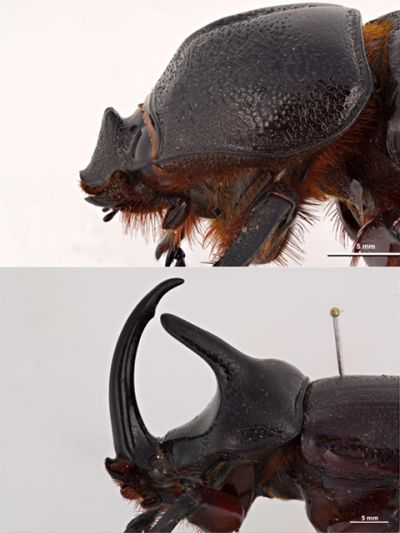 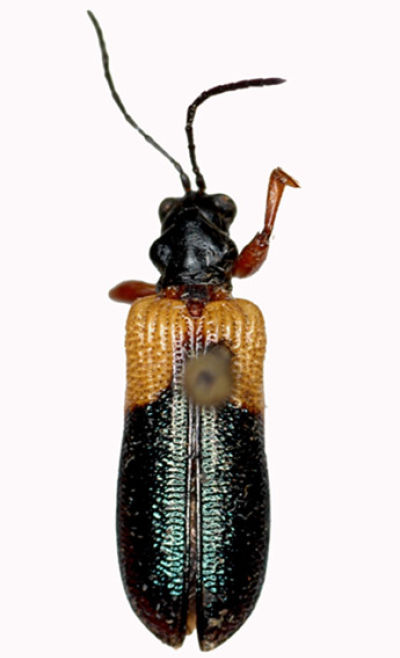 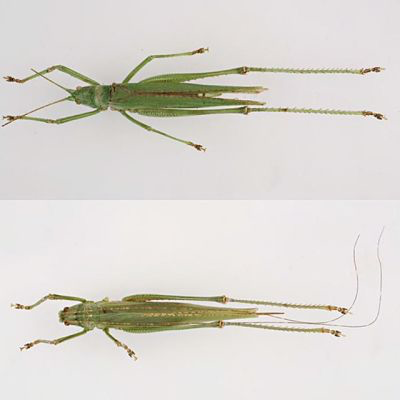 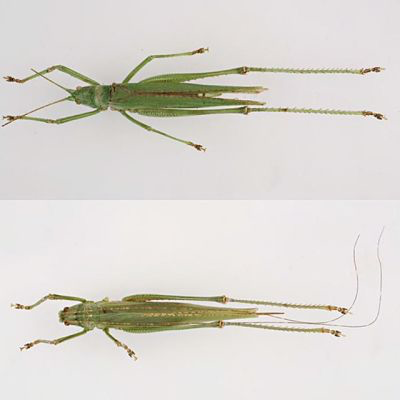 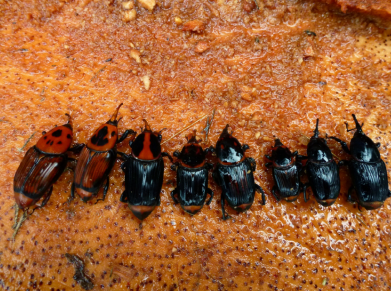 1.	          2.		             3.			  4.		 5.	             6.
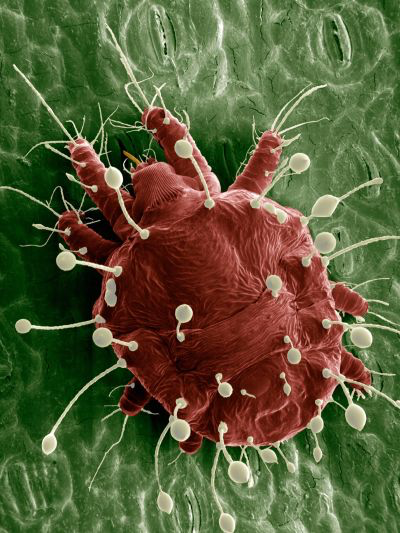 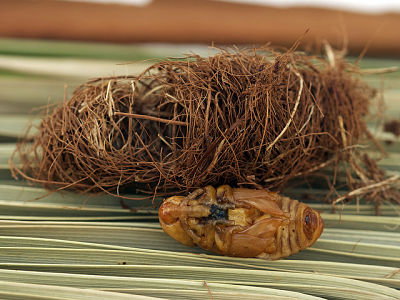 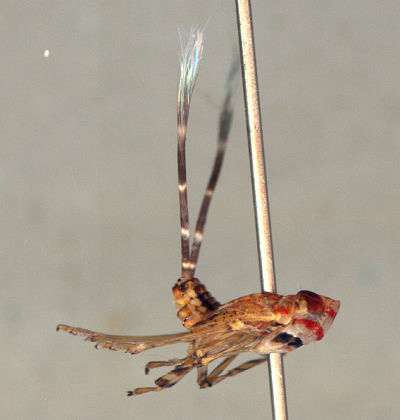 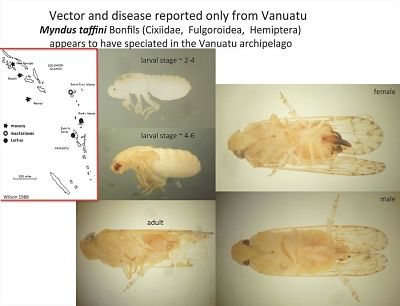 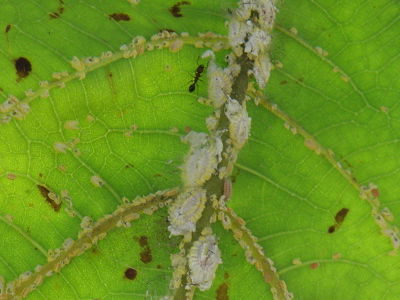 7.		        8.		                 9.	               10.	         11.
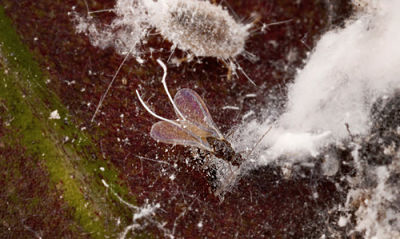 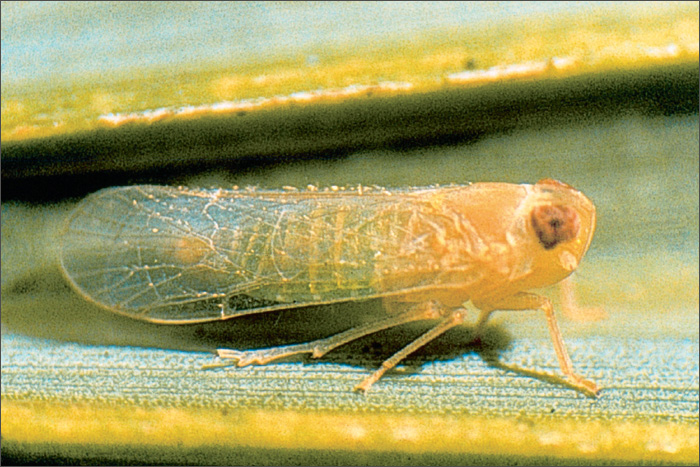 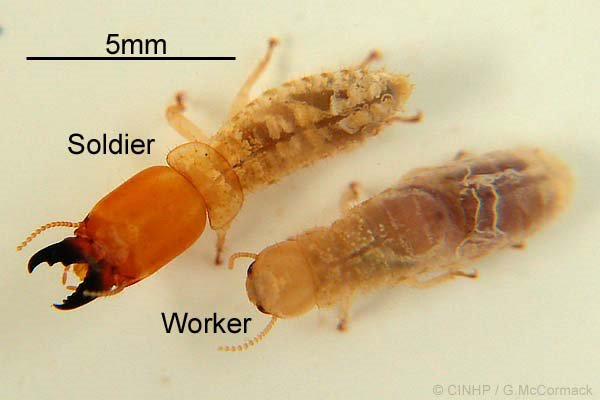 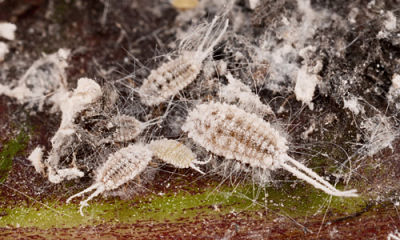 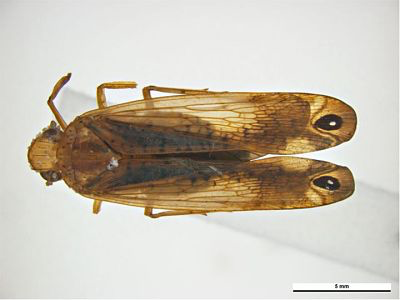 12.		    13.	                 14.		      15.		          16.
[Speaker Notes: INSECTS]
Insects – write the name of the possible cause under the image
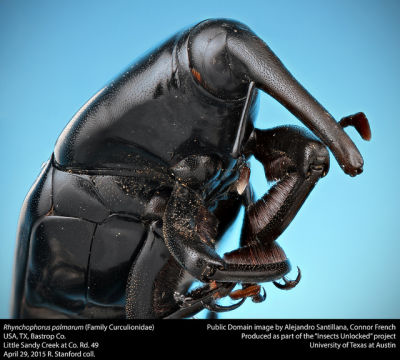 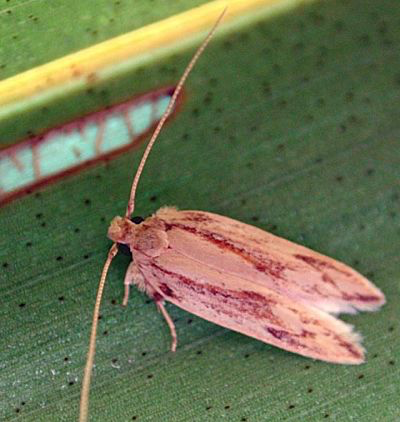 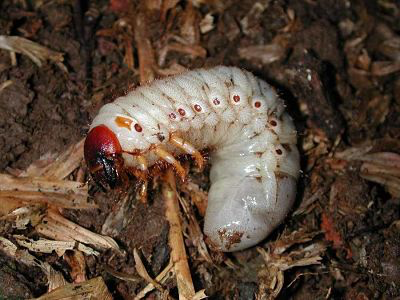 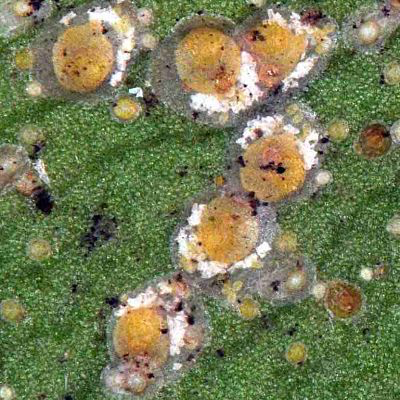 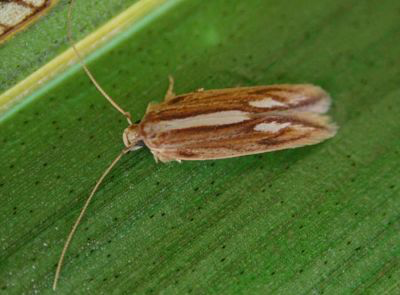 1.		   2.		3.		           4.		         5.
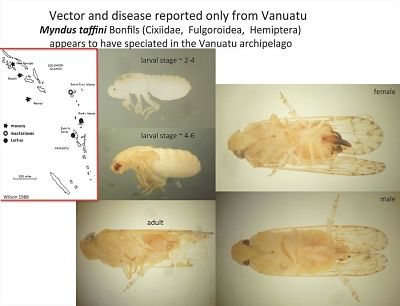 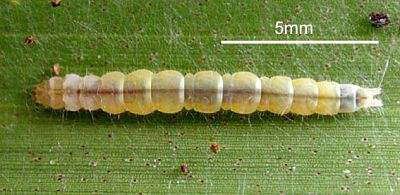 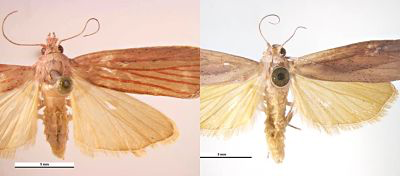 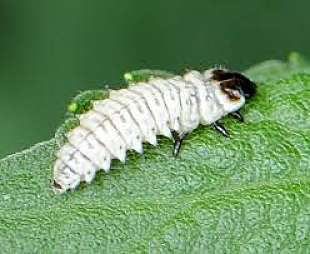 6.	   		          7.		     	  8.		               9.
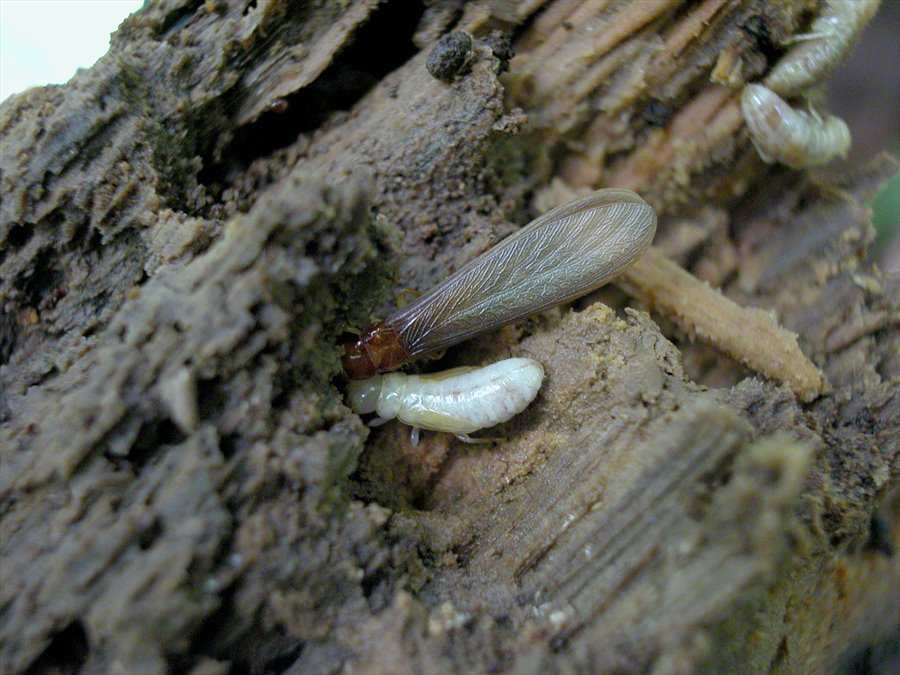 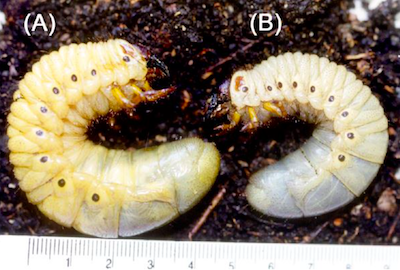 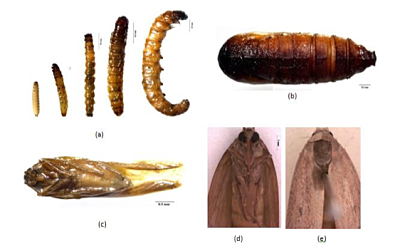 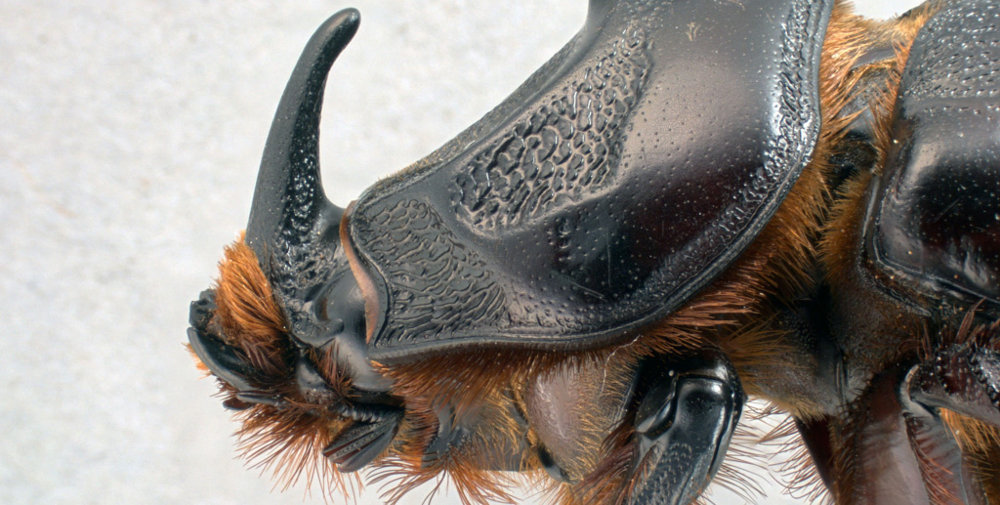 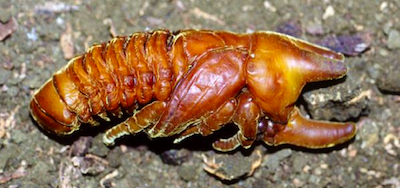 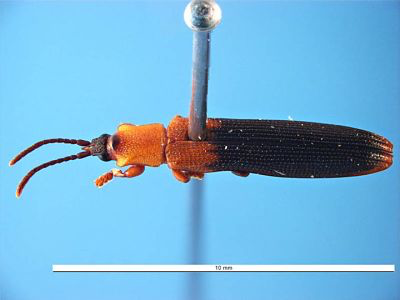 10.	               11.	     12.	               13.		14.	              15.
[Speaker Notes: INSECTS – Beetles and Weevils + Moths]